Ρωμαϊκή Νομική Επιστήμη
Αθ. Δημοπούλου, Νομική Σχολή Αθηνών
Περίοδοι Ρωμαϊκού Δικαίου
Αρχαϊκή περίοδος (753-150 π.Χ.): εκτείνεται από τη Βασιλεία έως και τους πρώτους αιώνες της Res publica. Γνωστοί λίγοι νόμοι- Δωδεκάδελτος.
Προκλασική περίοδος (150-27 π.Χ.): καλύπτει τους τελευταίους αιώνες της Res publica. “Προ-επιστημονική” φάση, αυστηρότητα και τυπικότητα δικαίου. 
Κλασική περίοδος (27 π.Χ.-284 μ.Χ.): οι τρεις πρώτοι αιώνες της Ηγεμονίας, κατά την οποία το ius civile φθάνει την ωριμότητά του. Ακμή της ρωμαϊκής νομικής επιστήμης. 
Μετακλασική περίοδος (284-487 μ.Χ. για τη Δύση/527 μ.Χ. για την Ανατολή): συμπίπτει με την εποχή της Δεσποτείας. Πρώτες κωδικοποιητικές προσπάθειες. 
Βασιλεία του Ιουστινιανού (527-565 μ.Χ.): Κωδικοποίηση του Corpus Iuris Civilis.
Ρωμαϊκή νομική επιστήμη
Το Ρωμαϊκό Δίκαιο = “δίκαιο νομομαθών” (Juristenrecht).
Ο κορμός του Ρωμαϊκού Δικαίου, δεν έχει προέλθει από νόμους της Res publica ή των Αυτοκρατόρων ως νομοθετών, αλλά αποτελεί κυρίως οικοδόμημα των Ρωμαίων νομομαθών (jurisperiti ή jurisprudentes).
 Οι Ρωμαίοι είναι ο μόνος λαός της αρχαιότητας που καλλιέργησε τα νομικά (jurisprudentia) ως διακριτό επιστημονικό κλάδο, δηλαδή τη συστηματική μελέτη του δικαίου από ειδήμονες, ως αντικείμενο διακριτό από την φιλοσοφία, την πολιτική, τη θρησκεία ή την οικονομία. 
Ius civile = η σημαντικότερη δημιουργία του ρωμαϊκού πνεύματος και συνεισφορά στον παγκόσμιο πολιτισμό.
Οι απαρχές της νομικής επιστήμης
Η ρωμαϊκή νομική επιστήμη έχει τις ρίζες τις στην αρχαϊκή λειτουργία του collegium των ιερέων της Ρώμης, τους Ποντίφικες. 
Σε μία εποχή που δεν υφίσταται σαφής διάκριση μεταξύ θρησκευτικών και νομικών κανόνων και μεγάλο μέρος του δικαίου παραμένει άγραφο, τα καθήκοντα των Ποντιφίκων είναι τόσο τελετουργικά, όσο και νομικής φύσεως. 
Κατά τον Τίτο Λίβιο, αρχικά οι Ποντίφικες είχαν στη Ρώμη το μονοπώλιο της γνώσης του δικαίου. 
Οι αγωγές (legis actiones) μέσω των οποίων κάποιος μπορούσε να προσφύγει στο δικαστήριο, και οι ακριβείς τύποι, με τους οποίους  έπρεπε να συναφθούν οι δικαιοπραξίες (π.χ. μεταβίβασης της κυριότητας) ήταν καταγεγραμμένα στα μυστικά αρχεία που τηρούσαν οι Ποντίφηκες.
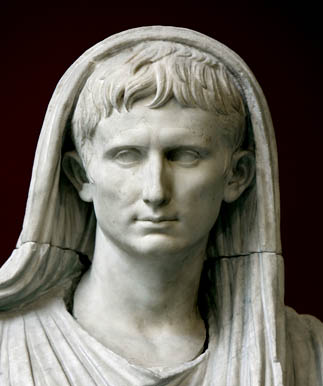 Οι πρώτοι νομομαθείς
Ο γραμματέας του Ποντίφικα Άππιου Κλαυδίου (304 π.Χ.) έκλεψε και δημοσίευσε το βιβλίο με τις αγωγές εκ του νόμου (legis actiones), σπάζοντας το μονοπώλιο της γνώσης του δικαίου από τους Ποντίφικες.
Ο Tiberius Conruncanius, ο πρώτος Πληβείος που ασκεί το ιερατικό αξίωμα(241 π.Χ.) = ο πρώτος νομικός που παρέχει γνωμοδοτήσεις (responsa).
 Από το λειτούργημα της ερμηνείας του δικαίου από τους Ποντίφικες γεννάται η νομική επιστήμη στη Ρώμη.
 Νομικοί: χαίρουν μεγάλου κύρους και σεβασμού στη ρωμαϊκή κοινωνία. 
Από τον 1ο π.Χ. αιώνα και άλλοι αριστοκράτες, που δεν είναι μέλη του κολλεγίου των Ποντιφίκων, ασχολούνται συστηματικά με τη μελέτη του δικαίου, παράγουν νομικές μελέτες και χορηγούν γνωμοδοτήσεις σε κάθε ενδιαφερόμενο επί αμφισβητούμενων νομικών ζητημάτων.
[Speaker Notes: Ιδρυτής της νομικής επιστήμης στη Ρώμη (καθώς και μίας "δυναστείας" σπουδαίων νομικών) θεωρείται ο διατελέσας επίσης Pontifex Maximus και Ύπατος, Quintus Mucius Scaevola. Αποτελούσε σπάνιο παράδειγμα Ρωμαίου νομικού που διακρίθηκε και ως δικηγόρος. Παρέστη σε διάσημες δίκες, όπως η Causa Curiana, όπου ετέθη για πρώτη φορά το ζήτημα της ερμηνείας των διαθηκών σύμφωνα με την αληθή βούληση του διαθέτη.]
Οι νομομαθείς (jurisconsulti)
Nομικό λειτούργημα =  χωρίς παράλληλο στον αρχαίο κόσμο. 
Kατεξοχήν Ρωμαίοι διανοούμενοι -  ολιγάριθμοi. 
Mόλις περί τα 70 ονόματα νομικών είναι γνωστά
 Η ενασχόλησή τους με το δίκαιο αποτελεί μέρος της ευρύτερης συνεισφοράς των Ρωμαίων αριστοκρατών στα δημόσια πράγματα.
 Συντάσσουν νομικά έγγραφα και γνωμοδοτήσεις, διατηρούν κύκλο μαθητών στους οποίους μεταδίδουν τις γνώσεις τους και ορισμένοι (σπανίως) διαπρέπουν και ως δικηγόροι. 
Γράφουν εκτενώς, πολλές νομικές πραγματείες για κάθε κλάδο του δικαίου, σχόλια στο Ήδικτο του Πραίτορα και άλλα έργα. 
Ως αριστοκράτες, που δεν έχουν ανάγκη να εργαστούν για τα προς το ζην, παρέχουν τις υπηρεσίες τους αμισθί. 
ius civile = ένα κατεξοχήν “δίκαιο ειδικών” (droit savant, learned law, diritto dott, derecho docto, direito docto, geleerd recht), που απαιτεί όχι μόνον εξειδικευμένη γνώση, αλλά συγκεκριμένο τρόπο σκέψης.
[Speaker Notes: Αν και θα μπορούσαμε να τους παρομοιάσουμε με καθηγητές του δικαίου, οι Ρωμαίοι νομικοί δεν ασχολούνται μόνον "ακαδημαϊκά" με το δίκαιο, αλλά παράλληλα υπηρετούν το κράτος από πολιτικά ή στρατιωτικά αξιώματα]
“Δεν είναι σωστό, χωρίς να λαμβάνουμε υπ' όψιν μας το σύνολο του νόμου, αλλά μόνον ένα μέρος του, να δικάζουμε ή να δίνουμε νομικές συμβουλές.”
 Κέλσος, D. 1.3.24.
Λειτουργίες των Ρωμαίων νομομαθών
Respondere ("απαντάν"): η σύνταξη νομικών γνωμοδοτήσεων επί ερωτημάτων που τους τίθενται.
Cavere ("προσέχειν"): η παροχή νομικών συμβουλών περί του ορθού τρόπου σύναψης δικαιοπραξιών και νομικών πράξεων, ώστε να είναι έγκυρες και σύμφωνες με το δίκαιο.
Agere ("άγειν"): η καθοδήγηση ως προς την άσκηση αγωγών, για την έναρξη και συνέχιση της διαδικασίας επί δικαστηρίων. Δεν παρίσταντο όμως κατά κανόνα οι ίδιοι στο δικαστήριο. 
Scribere ("γράφειν"): η σύνταξη νομικών πραγματειών.
Οι νομικές γνωμοδοτήσεις (responsa)
Το δίκαιο χρήζει ερμηνείας (interpretatio).
H ερμηνεία αυτή στη Ρώμη δεν μπορούσε να προέλθει από τα δικαστήρια, τα οποία στελεχώνουν δικαστές χωρίς ειδικές νομικές γνώσεις.
 Οι δικηγόροι επίσης δεν είναι νομικοί, αλλά δικανικοί ρήτορες. 
Όταν ανακύπτει ένα δυσχερές νομικό ζήτημα, οι διάδικοι και οι δικηγόροι τους απευθύνονται στους νομομαθείς, για να μάθουν τί προβλέπει το δίκαιο για την περίπτωσή τους και ποια είναι η ορθή ερμηνεία του. 
Την απάντησή τους (responsum), οι διάδικοι προσκομίζουν στο δικαστήριο προς στήριξη της θέσης τους. 
Στις νομικές συμβουλές των νομομαθών προστρέχουν και οι δικαστές, οι Πραίτορες, οι Διοικητές των επαρχιών και λοιποί άρχοντες κατά την άσκηση των καθηκόντων τους, οι Συγκλητικοί, απλοί πολίτες.
[Speaker Notes: Oοι δικαστές εκδίδουν αναιτιολόγητες δικαστικές αποφάσεις (ανάλογα με το είδος της διαδικασίας, "αθώος", "ένοχος" ή καταδίκη σε χρηματικό ποσό]
Παράδειγμα responsum από τον Πανδέκτη:
"Εάν σου δώσω κάτι για να το δωρίσεις στον Τίτιο επ' ονόματί μου και εσύ εν συνεχεία το δωρίσεις επ' ονόματί σου, θεωρείς ότι αυτός απέκτησε την κυριότητά του;
(Ο νομομαθής) Απάντησε: Εάν σου δώσω κάτι για να το δωρίσεις επ' ονόματί μου στον Τίτιο και εσύ το δωρίσεις επ' ονόματί σου, κατ' αυστηρή εφαρμογή του δικαίου (ad iuris suptilitatem) η κυριότητα δεν περιήλθε στον δωρεοδόχο και ευθύνεσαι για κλοπή. Όμως είναι ορθότερο (benignius est) εάν εγώ στραφώ κατά του δωρεοδόχου, αυτός να με αποκρούσει με την ένσταση του δόλου". Ιαβολένος, D. 39.5.25
Μία τέχνη ακριβείας
Οι γνωμοδοτήσεις δεν αποτελούσαν συνήθως μακροσκελή κείμενα. Με ευσύνοπτη διατύπωση, λεκτική οικονομία και χρήση επακριβούς νομικής ορολογίας, ο νομικός διατύπωνε τη γνώμη του για την ορθή ερμηνεία του δικαίου, σε απάντηση ενός ευσύνοπτου ερωτήματος που του είχε τεθεί. 
 ars distinguendi = αφαιρετική τέχνη της διάκρισης του νομικά ουσιώδους από το επουσιώδες.
 Καθώς η απάντηση δεν προκύπτει ποτέ άμεσα από τον εφαρμοστέο κανόνα δικαίου, επεξηγούν ποια είναι η ορθή λύση
προβαίνουν σε επιεική ερμηνεία του (benigna interpretatio) ή κάμπτουν την αυστηρότητά του (subtilitas iuris), λαμβάνοντας υπ' όψιν και άλλους παράγοντες
[Speaker Notes: Για παράδειγμα, μία δικαιοπραξία που τυπικά έπασχε μπορούσε να υποστηριχθεί ότι ήταν νόμιμη, αν αυτό εξυπηρετoύσε την ασφάλεια των συναλλαγών (favor negotii).]
Γνωμοδοτήσεις με το κύρος του αυτοκράτορα (Ius publice respondendi).
Ο αυτοκράτορας Αύγουστος, προκειμένου να ενισχύσει την αυθεντία του δικαίου, απένειμε σε ορισμένους διαπρεπείς νομομαθείς το "ius publice respondendi", το προνόμιο να χορηγούν "responsa ex auctoritate principis", νομικές γνωμοδοτήσεις που έφεραν το κύρος (auctoritas) του Αυτοκράτορα. 
Εθεσε υπό την αιγίδα του, αν όχι υπό τον έλεγχό του, και τη νομική επιστήμη.
 Η απονομή του ius respondendi συνεχίστηκε και από τους διαδόχους του.
Οι γνωμοδοτήσεις των νομομαθών που κατείχαν το προνόμιο δεν είχαν τύποις χαρακτήρα κανόνα δικαίου, αν και η αυτοκρατορική αίγλη σίγουρα τους προσέδιδε αυξημένη βαρύτητα.
 Η “σφραγίδα” του αυτοκρατορικού κύρους στις γνωμοδοτήσεις των νομομαθών περιόριζε το ενδεχόμενο δικαστικής διαφθοράς και δημιουργούσε μια κατευθυντήρια γραμμή για την ερμηνεία του δικαίου, την οποία μπορούσαν να επικαλεστούν οι διάδικοι, ανάλογη αυτής που απορρέει σήμερα από τις αποφάσεις των ανωτάτων δικαστηρίων ή των γνωμοδοτήσεων του Νομικού Συμβουλίου του Κράτους.
Ένα παράλληλο του ius respondendi στο σύγχρονο κόσμο μπορεί να θεωρεί ο αγγλοσαξονικός θεσμός των Queen’s Counsel (νομικός σύμβουλος της Βασίλισσας), τίτλος που απονέμεται σε διαπρεπείς νομικούς της Μ. Βρετανίας.
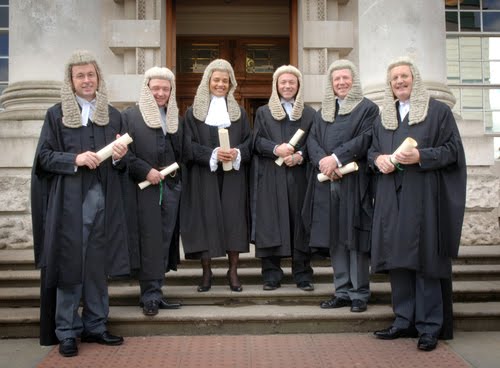 Οι "σχολές" της νομικής επιστήμης
Οι νομικοί επί Res publica άρχισαν να καλούν νέους να παρακολουθούν τις δημόσιες ακροάσεις τους κατά την παροχή γνωμοδοτήσεων, συζητώντας μαζί τους τα νομικά ζητήματα που ανέκπυταν χάριν εκπαιδεύσεως,
 Θέτουν τα θεμέλια της διδασκαλίας της νομικής επιστήμης.
 Η μετάδοση των γνώσεων του δικαίου από τους νομομαθείς θα γίνει για πολλούς αιώνες άτυπα, όπως περίπου σήμερα η άσκηση των ασκουμένων δικηγόρων.
Οι "σχολές" του Capito και του Labeo.
Προσήλωση στο «Δάσκαλο»
Δημιουργία 2 σχολών επί Αυγούστου από διαπρεπείς νομικούς
Συντηρητικός ο Capito, προοδευτικός ο Labeο (στον οποίο αποδίδονται σημαντικές νομικές καινοτομίες, όπως η έννοια του αδικαιολόγητου πλουτισμού).
 Aπουσία ομοφωνίας μεταξύ των Ρωμαίων νομικών 
 H νομική επιστήμη υπήρξε προϊόν συνεχούς διαλόγου και συγκερασμού αντίθετων απόψεων. 
Οι νομικοί στα έργα τους συχνά παραπέμπουν ή σχολιάζουν τη γνώμη άλλων συναδέλφων τους.
Ο Labeo "... αφιερώθηκε στη βαθύτατη μελέτη του δικαίου: διαιρούσε έτσι το χρόνο, ώστε να διαμένει έξι μήνες στη Ρώμη με τους μαθητές του και έξι μήνες να αποσύρεται και να αφιερώνεται στο έργο της συγγραφής βιβλίων". Πομπώνιος, D. 1.2.2.47.
Σαβινιανοί & Προκουλιανοί: δύο «Σχολές» Δικαίου
"Σαβινιανοί" από τον Massurius Sabinus (που ακολουθούν τον Capito) 
"Προκουλιανοί" από τον Proclus (που ακολουθούν τον Labeo). 
θεωρούνται περισσότερο σχολές δογματικής παρά εκπαιδευτικά ιδρύματα συστηματικής διδασκαλίας του δικαίου.
 Οι Ρωμαίοι νομικοί κατατάσσονται στην μία ή την άλλη.
[Speaker Notes: Ανάλογα με τους προσωπικούς δεσμούς ή συμπάθειες που τρέφουν μεταξύ τους, του προοδευτικού (οι Σαβινιανιοί, οπαδοί του νέου αυτοκρατορικού καθεστώτος) ή συντηρητικού προσανατολισμού τους (οι Προκουλιανοί , θιασώτες της Res publica) ή ανάλογα με τις φιλοσοφικές κλήσεις τους (Επικούριοι ή Στωικοί).]
Οι Προκουλιανοί τείνουν να υιοθετούν λύσεις επί τη βάσει αρχών (ratio).
 οι Σαβινιανοί πιο πρακτικές, επί τη βάσει των πραγματικών δεδομένων της υπόθεσης και της φύσης των πραγμάτων (natura rerum).
Για παράδειγμα, οι Προκουλιανοί στο ζήτημα του χρονικού ορίου της ενηλικίωσης πρέσβευαν το κριτήριο της ίδιας ηλικίας για όλους (14 ετών, άποψη που επικράτησε), ενώ οι Σαβινιανοί θεωρούσαν ότι το ζήτημα έπρεπε να κρίνεται κατά περίπτωση, ανάλογα με την ωριμότητα του εφήβου.
Το γραπτό έργο των νομομαθών
Επηρασμένοι από την ελληνική φιλοσοφική και ρητορική παράδοση, καθιέρωσαν την παράδοση της νομικής συγγραφής
 Συντάσσουν ποικίλα έργα συστηματικής μελέτης και ανάλυσης του δικαίου. 
Δημιουργούν ένα τεράστιο όγκο νομικών συγγραμμάτων, με καθοριστική  συμβολή στη διαμόρφωση και εξέλιξη του Ρωμαϊκού Δικαίου.  
Το γραπτό έργο των νομικών ανέλυε συστηματικά το δίκαιο κυρίως μέσα από "πρακτικά».
Καθιστά το Ρωμαϊκό Δίκαιο αληθινή επιστήμη, προσδίδοντάς του τον εξαιρετικά ανεπτυγμένο, σύνθετο και δομημένο χαρακτήρα.
Πρακτικός προσανατολισμός
Δεν δημιουργούν ένα αφηρημένο και θεωρητικό δογματικό δίκαιο, αλλά αφετηρία του έργου τους αποτελούν πραγματικές ή υποθετικές νομικές καταστάσεις (αντίστοιχες των σημερινών "πρακτικών»), στις οποίες συζητούν και προτείνουν νομικές λύσεις. 
“Σχολικά προβλήματα”, δικαστικές ετυμηγορίες (sententiae) και διάσημες πραγματικές υποθέσεις γίνονται αντικείμενο ανάλυσης. 
Τα πραγματικά γεγονότα εξετάζονται σε βάθος με την προσθήκη “παραμέτρων”, όπως η βούληση, ο δόλος, η νομική κατάσταση των μερών. 
Αναζητούν πρακτικές λύσεις σε νομικά ζητήματα: π.χ. με την υιοθέτηση της «μακρά χειρί παράδοσης» της νομής μέσω των κλειδιών του ακινήτου.
Κατηγορίες έργων
Κύρια γνώση μας για τα έργα των νομικών: ο Πανδέκτης του Ιουστινιανού. 
Ελάχιστο κλάσμα όσων γράφτηκαν. 
Έργα: 
Απευθύνονται στους άλλους νομικούς.
Έχουν χρηστικό χαρακτήρα (π.χ. νομικά εγχειρίδια για τους Διοικητές Επαρχιών).
Διδακτικά (π.χ. Οι Εισηγήσεις του Γαϊου)
Έργα
Σχόλια (Commentaria): σχολιάζουν άλλα νομικά κείμενα όπως το Ήδικτο του Πραίτορα (μοιάζουν με σημερινούς σχολιασμένους Κώδικες). – 1/3 του Πανδέκτη
Συλλογές πρακτικών (Digesta, Responsa, Questiones, Disputationes): αναλύουν δύσκολα νομικά θέματα, από ζητήματα γνωμοδοτήσεων ή υποθετικά. – 1/3 Πανδέκτη
Μονογραφίες.
Διδακτικά εγχειρίδια: εισαγωγικά (π.χ. Εισηγήσεις Γαϊου, 160 μ.Χ..), ή πιο σύνθετα. 
Επιτομές-σημειώσεις σε έργα άλλων νομικών
 Χρηστικά (Regulae, Definitiones, Sententiae): απευθύνονται σε δημόσιους λειτουργούς ή φοιτητές, συλλογές βασικών κανόνων, διαδικασιών, ορισμών.
«Κλασικοί» Ρωμαίοι Νομικοί
Απόγειο Νομικής Επιστήμης: 2ος αι. μ.Χ. με αρχές 3ου αι. μ. Χ. 
Ζουν οι κορυφαίοι εκπρόσωποι της ρωμαϊκής νομικής επιστήμης. 
Συνδέονται συχνά στενά με τον Αυτοκράτορα, στελεχώνουν το συμβούλιό του.
Συντάσσουν τα rescripta (απαντήσεις σε νομικά ερωτήματα πολιτών) και όλα τα σημαντικά νομικά κείμενα και αποφάσεις. 
Μεταδίδουν τις νομικές τους γνώσεις στους μαθητές τους και, κυρίως, γράφουν εκτενώς για το δίκαιο. 
Ασκούν δημόσια αξιώματα.
Σπουδαίοι νομομαθείς
Ο Labeo:  Υπογράμμισε πρώτος τη σημασία της αναλογίας στο νομικό συλλογισμό. 
 Ο Sabinus, από τον οποίο ονομάστηκε η σχολή των Σαβινιανών, ήταν κάτοχος του ius respondendi.. 
 Ο Ιαβολένος (τέλη του 1ου μ.Χ. αι.), σύμβουλος του Τραϊανού, χρημάτισε διοικητής δύο λεγεώνων, δικαστής στη Βρετανία και Διοικητής των επαρχιών Γερμανίας, Συρίας και Αφρικής. 
 Ο μαθητής του Ιουλιανός, διατέλεσε σύμβουλος τεσσάρων αυτοκρατόρων, διοικητής των επαρχιών της Γερμανίας, της Ισπανίας και της Αφρικής και διατέλεσε στα υψηλότερα αξιώματα. Επιγραφή που βρέθηκε την Τυνησία καταγράφει την δημόσια καριέρα του, σημειώνοντας ότι ο μισθός του διπλασιάστηκε λόγω των "εξαιρετικών νομικών του γνώσεων". Ο Αδριανός του ανέθεσε να κωδικοποιήσει το πραιτορικό Ήδικτο (Edictum perpetuum). 
 Ο Κέλσος . Το έργο του Digesta θεωρείτο μία συλλογή πρακτικών υποδειγματικής σαφήνειας. 
 Ο Πομπώνιος υπήρξε ο πρώτος ιστορικός του ρωμαϊκού δικαίου.
 Ο Γάιος, χάρις στο Εγχειρίδιο του θεωρείται ο σπουδαιότερος νομοδιδάσκαλος.
Ο Παπινιανός μαζί με τον Παύλο και τον Ουλπιανό είναι ο νομικός με το μεγαλύτερο αριθμό αναφορών στον Πανδέκτη. Άσκησε το ύψιστο αξίωμα του Praefectus Praetorio (συμβούλου του αυτοκράτορα), έως την εκτέλεσή του από τον Καρακάλλα (212 μ.Χ.), επειδή φέρεται να αρνήθηκε να συντάξει κείμενο για τη δικαιολόγηση της δολοφονίας του αδελφού του, συναυτοκράτορα Γέτα, καθώς “είναι ευκολότερο να διαπράξεις φόνο απ’ ότι να τον αιτιολογήσεις”. 
Ο Παύλος. Μεγάλο μέρος του Πανδέκτη έχει προέλθει από τα έργα του. Διακρίνεται για την κριτική του σκέψη και την αναζήτηση της ουσίας των νομικών εννοιών. 
Ο Ουλπιανό. Το ένα τρίτο του Πανδέκτη προέρχεται από έργα του. Διακρίνεται για την καθαρότητα της γραφής του, για το ενδιαφέρον του για την αναζήτηση της aequitas, τον φιλοσοφικό του στοχασμό. Διατέλεσε σε πολλά δημόσια αξιώματα, με αποκορύφωμα αυτό του Praefectus Praetorio. Δολοφονήθηκε από τους στρατιώτες του.
 Ο Μοδεστίνος, μαθητής του Ουλπιανού, θεωρείται ο τελευταίος των κλασικών Ρωμαίων νομικών, συγγραφέας ήσσονων έργων. Διάσημος είναι ο ορισμός του για το γάμο.
Οι απόψεις των νομικών ως πηγή δικαίου.
Την εποχή του Γάιου, τον 2ο μ.Χ. αιώνα, το Ρωμαϊκό Δίκαιο θεωρείται κατά μεγάλο μέρος δημιούργημα των Ρωμαίων νομικών, ένα δημιούργημα εξαιρετικά σύνθετο και ενίοτε, λόγω της πολυφωνίας των νομικών απόψεων, περίπλοκο. 
Με rescriptum του Αδριανού ορίζεται ότι, αν οι απόψεις των νομομαθών συμφωνούν μεταξύ τους, θα έχουν ισχύ δικαίου (lex), ενώ εάν δεν υπάρχει ομοφωνία, ο δικαστής μπορεί να αποφασίσει ελεύθερα
Οι απόψεις των νομικών ανάγονται πάντως επισήμως σε πηγή δικαίου.
[Speaker Notes: . αυτό δεν απλούστευε το έργο του ευσυνείδητου δικαστή, καθώς οι απόψεις των νομικών τείνουν να είναι διαφορετικές κυρίως ως προς τα δυσχερή νομικά ζητήματα.]
Αντικείμενο & μέθοδος
Τα έργα τους αφορούν κυρίως το ιδιωτικό δίκαιο.
Για να καταλήξουν στις ενδεδειγμένες νομικές λύσεις, αναπτύσσουν διάφορες τεχνικές και μεθόδους 
Την αναλογική εφαρμογή ενός κανόνα σε διαφορετικές περιπτώσεις.
Την διασταλτική ερμηνεία του δικαίου (π.χ. επεκτείνουν το πεδίο εφαρμογής του βασικού νόμου περί αδικοπραξιών, της lex Aquilia από τις συγκεκριμένες περιπτώσεις ζημίας δούλου ή ζώων που καταγράφει ο νόμος αυτός, και σε άλλες). 
Την κατηγοριοποίηση εννοιών σε γένη (genus) και είδη (species), αντίστοιχα προς αυτά της ελληνικής φιλοσοφίας (π.χ. διακρίνουν τα πράγματα σε νομικές κατηγορίες). 
Την αναζήτηση της ετυμολογίας των νομικών όρων και τη δημιουργία νομικών ορισμών και δογμάτων (π.χ. τί θεωρείται σύμβαση, αν και ορισμένοι νομικοί θεωρούν επικίνδυνους τους ορισμούς).
Την αποσαφήνιση συγγενών νομικών εννοιών (π.χ. σε τί διαφέρει η πώληση από άλλα είδη ανταλλακτικών συμβάσεων).
Την καταγραφή των αναγκαίων στοιχείων μίας δικαιοπραξίας (π.χ. πώς μεταβιβάζεται η κυριότητα ενός πράγματος, με το animus και το corpus). 
Την χρήση της διαλεκτικής μεθόδου, συγκρίνοντας διαρκώς διαφορετικές νομικές απόψεις, για να καταλήξουν στην ορθότερη.
[Speaker Notes: θεωρούν ότι το ποινικό δίκαιο και αυτό της δημόσιας διοίκησης  δεν υπάγονται σε νομικά κριτήρια]
Το δίκαιο ως εργαλείο λογικής
Από τα νομικά σχόλια των Ρωμαίων νομικών απουσιάζουν οι γενικές και αφηρημένες νομικές αναπτύξεις και κάθε αναφορά στα κοινωνικά, πολιτικά, ιστορικά ή οικονομικά δεδομένα της εποχής τους.
 Οι νομικοί αντιμετωπίζουν το δίκαιο σαν μία διαχρονική αναζήτηση, ανεξάρτητη των συνθηκών που επικρατούν τη δεδομένη στιγμή. 
Δίκαιο = όχι ως το σύνολο κανόνων θετού δικαίου μίας δεδομένης κοινωνίας, αλλά ένα μεθοδολογικό εργαλείο που μπορεί να προσεγγισθεί με τη λογική. 
Με τη λογική μπορούμε να προσεγγίσουμε τη νομική “αλήθεια”, μία αλήθεια με διαχρονικό χαρακτήρα. 
Τα χαρακτηριστικά αυτά της ρωμαϊκής νομικής σκέψης θα αποδειχθούν θεμελιώδη για την εξέλιξη της νομικής επιστήμης έως και τις μέρες μας.
Ρωμαϊκό Δίκαιο και ελληνικό πνεύμα
Αρχικά χάρις στην επαφή με τους Έλληνες της Magna Grecia και εν συνεχεία μέσω της κατάκτησης του ελληνιστικού κόσμου, οι Ρωμαίοι θα αφομοιώσουν πολλά στοιχεία του ελληνικού πολιτισμού. 
Η ελληνική επιρροή στο ρωμαϊκό πολιτισμό θα καταγραφεί στα πάντα: την θρησκεία, την αρχιτεκτονική, τη μουσική, την ποίηση, τη λογοτεχνία, τις πλαστικές τέχνες, τις επιστήμες, τη ρητορική. 
Το Ρωμαϊκό Δίκαιο δέχεται και αυτό την επιρροή του ελληνικού πνεύματος, αν και η έκτασή της αποτελεί αντικείμενο συγκρουόμενων απόψεων των σύγχρονων ιστορικών. 
Η επαφή των Ρωμαίων με τον υψηλό ελληνικό πολιτισμό, τους παρέχει τα αναγκαία πνευματικά εφόδια για την ανάπτυξη της νομικής επιστήμης.
[Speaker Notes: Η υποδοχή του δεν είναι πάντα εξίσου θερμή στη Ρώμη: ο Σκιπίων ο Αφρικανός είναι θιασώτης και θαυμαστής του ελληνικού πνεύματος, ο Κάτων το Τιμητής το θεωρεί φορέα διαφθοράς των πατροπαράδοτων ρωμαϊκών ηθών.]
Ελληνική φιλοσοφία και ρωμαϊκή νομική επιστήμη
Οι Ρωμαίοι διδάσκονται από την ελληνική φιλοσοφία: 
 την τέχνη της δημιουργίας και αποσαφήνισης αφηρημένων εννοιών
Την μέθοδο της κατηγοριποίησης (ιδίως την αριστοτέλεια διαίρεση, που μεταφράζεται ως divisio), τη δημιουργία ορισμών (ὅροι, κανόνες = definitio, regula).
Η σύνταξη των πρώτων νομικών έργων από τους Ρωμαίους, στα τέλη της προκλασικής περιόδου, αντανακλά την ανάγκη συστηματοποίησης που διδάχθηκαν από την ελληνική φιλοσοφία. 
 Τη διαλεκτική λογική μέθοδο
Ορισμένοι ρωμαϊκοί νομικοί όροι (δόλος=dolus, ποινή=poena), μαρτυρούν ελληνικά γλωσσικά δάνεια. 
Η Στωική φιλοσοφία, το πνεύμα της οποίας ταιριάζει στις παραδοσιακές ρωμαϊκές αρχές της απλότητας και της δύναμης χαρακτήρα, θα ασκήσει σημαντική επιρροή στους Ρωμαίους νομομαθείς.
Πού συναντούμε την ελληνική φιλοσοφία;
Διακρίσεις, όπως μεταξύ του ius civile και του  ius gentium, που αντιστοιχεί στο: πολιτικὸν δίκαιον-κοινὸν δίκαιον, ius scriptum-ius non scriptum, που αντιστοιχεί στο: νόμος γεγραμμένος - νόμος ἄγραφος, έχουν πρώτα καταγραφεί από τους Έλληνες.  
Λύσεις που υιοθετούν διαφορετικές "σχολές" νομικής σκέψης σε αμφισβητούμενα ζητήματα, όπως ποιος είναι κύριος του πράγματος σε περίπτωση ειδοποιίας ή μεταποίησης πρώτης ύλης, είναι συνάρτηση διαφορετικών φιλοσοφικών αντιλήψεων περί βαρύτητας της ουσίας ή της μορφής των πραγμάτων.
Θεμελιώδεις ορισμοί με επιρροή απο ελληνική φιλοσοφία
Ουλπιανός για τη δικαιοσύνη: είναι η συνεχής και μόνιμη επιθυμία να αποδώσει κανείς στον καθένα αυτό που του αναλογεί
για τις θεμελιώδεις αρχές του δικαίου: το να ζεις έντιμα, να μην βλάπτεις κανένα, να αποδίδεις σε καθένα αυτό που του αναλογεί.
για τη νομική επιστήμη: η εξοικείωση με τις Θείες και ανθρώπινες υποθέσεις, η γνώση του τι είναι δίκαιο και τι άδικο.
ορισμοί περί φυσικού δικαίου του Πανδέκτη: αυτό που η φύση διδάσκει σε όλα τα ζώα) 
περί δικαίου των εθνών (ius gentium): αυτό που χρησιμοποιείται από το ανθρώπινο γένος ... στις σχέσεις των ανθρώπων μεταξύ τους).
Νόμος Ροδίων Ναυτικός.
Οι Έλληνες κυριαρχούν ανέκαθεν στο θαλάσσιο εμπόριο και τις ναυτικές μεταφορές, όπου η ελληνική ναυτική παράδοση δημιουργεί ένα σύνολο κανόνων. 
Οι εθιμικής προέλευσης αυτοί κανόνες της ναυσιπλοΐας, που αργότερα θα γίνουν γνωστοί ως Νόμος Ροδίων Ναυτικός, θα ισχύσουν σε όλη τη λεκάνη της Μεσογείου.
 Ο Ιουστινιανός τους ενσωματώνει στον Πανδέκτη ως “Ροδιακό Νόμο περί απορρίψεως” (Lex Rhodia de Jactu) ο οποίος ρυθμίζει ζητήματα αβαρίας.
Το μετακλασικό δίκαιο (284-487 μ.Χ. για τη Δύση/527 μ.Χ. για την Ανατολή)
Μέσα του 3ου μ.Χ. αιώνα, = εποχή κρίσης για τη ρωμαϊκή αυτοκρατορία 
παραγωγή του συγγραφικού έργου των νομομαθών μειώνεται.
Δεν γνωρίζουμε ονόματα νομικών μετά το 284 μ.Χ., καθώς αυτοί ασχολούνται κυρίως πλέον με τη σύνταξη των αυτοκρατορικών rescripta. 
Οι αυτοκρατορικές διατάξεις της ύστερης αρχαιότητας χαρακτηρίζονται από αυξημένη αυστηρότητα και τάση προς μακροσκελείς περιγραφές της σκοπιμότητας της ρύθμισης και του αυτοκρατορικού μεγαλείου. 
Μετά την επικράτηση του Χριστιανισμού, μεγάλο μέρος της νομοθετικής παραγωγής αφιερώνεται στη ρύθμιση εκκλησιαστικών ζητημάτων.
Rescripta (Ιουστινιάνειος Κώδικας)
Εταιρεία. Οι Αυτοκράτορες Διοκλητιανός και Μαξιμιανός προς τον Αυρήλιο: "Η άποψη που επικράτησε είναι ότι μία εταιρεία μπορεί να συσταθεί έγκυρα, όταν ο ένας εταίρος συνεισφέρει χρήματα και ο άλλος εργασία".  C.4.37.1 (293 μ.Χ.)
Γάμος. Οι Αυτοκράτορες Διοκλητιανός και Μαξιμιανός προς τον Τίτο: "Κανείς δεν μπορεί εξαρχής να εξαναγκαστεί να συνάψει γάμο, ούτε να συμφιλιώσει ένα γάμο που έχει διαρραγεί. Οπότε, όπως αντιλαμβάνεσαι, η ελευθερία σύναψης και λύσεως του γάμου δεν υπόκειται σε καταναγκασμό."                           C. 5.4.14 (284-305 μ.Χ.)
Διαζύγιο και επιμέλεια τέκνων. Οι Αυτοκράτορες Διοκλητιανός και Μαξιμιανός και οι Καίσαρες προς την Σελεστίνα: "Αν και καμία διάταξη δική μας ή των θείων προγόνων μας δεν ορίζει σχετικά με την επιμέλεια των τέκνων μεταξύ των γονέων επί τη βάσει του φύλου, εντούτοις ένας ικανός δικαστής θα εκτιμήσει κατά πόσον μετά από ένα διαζύγιο τα παιδιά πρέπει να μείνουν και να ανατραφούν με τον πατέρα ή την μητέρα." C.5.24.1 (294 μ.Χ.)
“Vulgarrecht” (εκχυδαϊσμένο δίκαιο)
Στο ανατολικό και ελληνόφωνο τμήμα της αυτοκρατορίας, μετά την απονομή της ρωμαϊκής πολιτείας το 212 μ.Χ., οι τοπικοί πληθυσμοί καλούνται να εφαρμόσουν ένα σύνθετο δίκαιο όπως το ρωμαϊκό
Εφαρμόζεται στην πράξη ένα αμάλγαμα απλουστευμένου Ρωμαϊκού Δικαίου και τοπικών πρακτικών και εθίμων. 
Τοτο δίκαιο της ύστερης αρχαιότητας είχε αποκληθεί από παλαιότερους ιστορικούς “Vulgarrecht” (εκχυδαϊσμένο δίκαιο), προκειμένου να αποδοθεί η εκλαΐκευσή του, η επίδραση των ανατολικών εθίμω και  του Χριστιανισμού, 
Ο όρος αυτός όμως αδικεί τη νομική κατάρτιση και παραγωγή μίας περιόδου που καταλήγει με την κορυφαία κωδικοποίηση του Ρωμαϊκού Δικαίου από τον Ιουστινιανό.
Οι νομικές σχολές της ύστερης αρχαιότητας
οι Εισηγήσεις του Γάιου, πιθανώς αποτελούσε εισαγωγικό έργο για τη διδασκαλία του δικαίου στους μαθητές του. 
Νομικές Σχολές διδασκαλίας δικαίου: 3ο μ.Χ. αιώνα στη Ρώμη, στη Βηρυττό (η πλέον φημισμένη), την Κωνσταντινούπολη, τη Ρώμη, την Αλεξάνδρεια, την Αθήνα.
Οι φοιτητές: 
διδάσκονται από καθηγητές συστηματικά – επί σειρά ετών – το ius civile, κυρίως μέσα από τα έργα των κλασικών Ρωμαίων νομικών,
φιλοσοφούν περί της φύσεως των αγωγών και των συμβάσεων, 
σπουδάζουν την τέχνη της ρητορικής.
Οι πρώτες δικηγορικές συντεχνίες
Την ίδια εποχή οι δικηγόροι οργανώνονται στις πρώτες συντεχνίες (collegia), τους προδρόμους των δικηγορικών συλλόγων. 
Διαμορφώνεται η πρώτη δεοντολογία του δικηγορικού λειτουργήματος. 
Ο δυναμισμός της διδασκαλίας και μελέτης του δικαίου θα προετοιμάσει το έδαφος για το μεγάλο επίτευγμα της Ιουστινιάνειας Κωδικοποίησης τον 6ο αιώνα.
Ο Αναφορικός Νόμος, 426 μ.Χ. (lex Citationis)
Oι διάδικοι συνεχίζουν να επικαλούνται στα δικαστήρια τις γνώμες των παλαιότερων “κλασικών” Ρωμαίων νομικών. 
Εκδίδονται κάποια ψευδεπίγραφα νομικά έργα, επικρατεί ανασφάλεια δικαίου.
Το πρόβλημα επιχειρεί να επιλύσει ο Αναφορικός Νόμος του 426 μ.Χ. (lex Citationis) που περιλαμβάνεται στον Θεοδοσιανό Κώδικα. 
Καθιστά δεσμευτικές για το δικαστή, κατά πλειοψηφία, Οιαπόψεις πέντε νομικών (Γάιου, Παπινιανού, Παύλου, Ουλπιανού και Μοδεστίνου), με αυτήν του Παπινιανού να επικρατεί σε περίπτωση ισοψηφίας απόψεων των λοιπών.
 Ο δικαστής αποφασίζει ελεύθερα σε περίπτωση που δεν υπάρχει πλειοψηφία και ο Παπινιανός σιωπά επί του ζητήματος.
Επιτρέπεται η επίκληση απόψεων άλλων νομικών στους οποίους οι ως άνω παραπέμπουν, όταν η παραπομπή μπορεί όμως να επαληθευτεί από το πρωτότυπο έργο (προφανώς λόγω ελλείψεως επαρκών χειρογράφων τους). 
Μηχανιστικό κριτήριο, δεν ξέρουμε αν εφαρμόστηκε στην πράξη.